Netwerk:
Beleidsmakers (ambtenaren)
Fysiotherapeuten
Huisartsen / POH
Sport / beweegaanbieders
Verenigingen
Sociaal Werk
Lokale ondersteuningsstructuren (minimaregelingen, consuminderhuis, voorliggende voorzieningen)
BSC / CF organisaties uit de buurgemeenten (deelnemers wonen vaak aan de gemeentegrens, dan is een aanbieder in een buurgemeente soms een betere match)
Tools:
Sociale (activiteiten)kaarten:
www.landgraafverbindt.nl
www.sportinheerlen.nl
www.hartvoorvoerendaal.nl
Beweegcirkel, met ondersteunende video 
Sociale vangnetten
Energizers
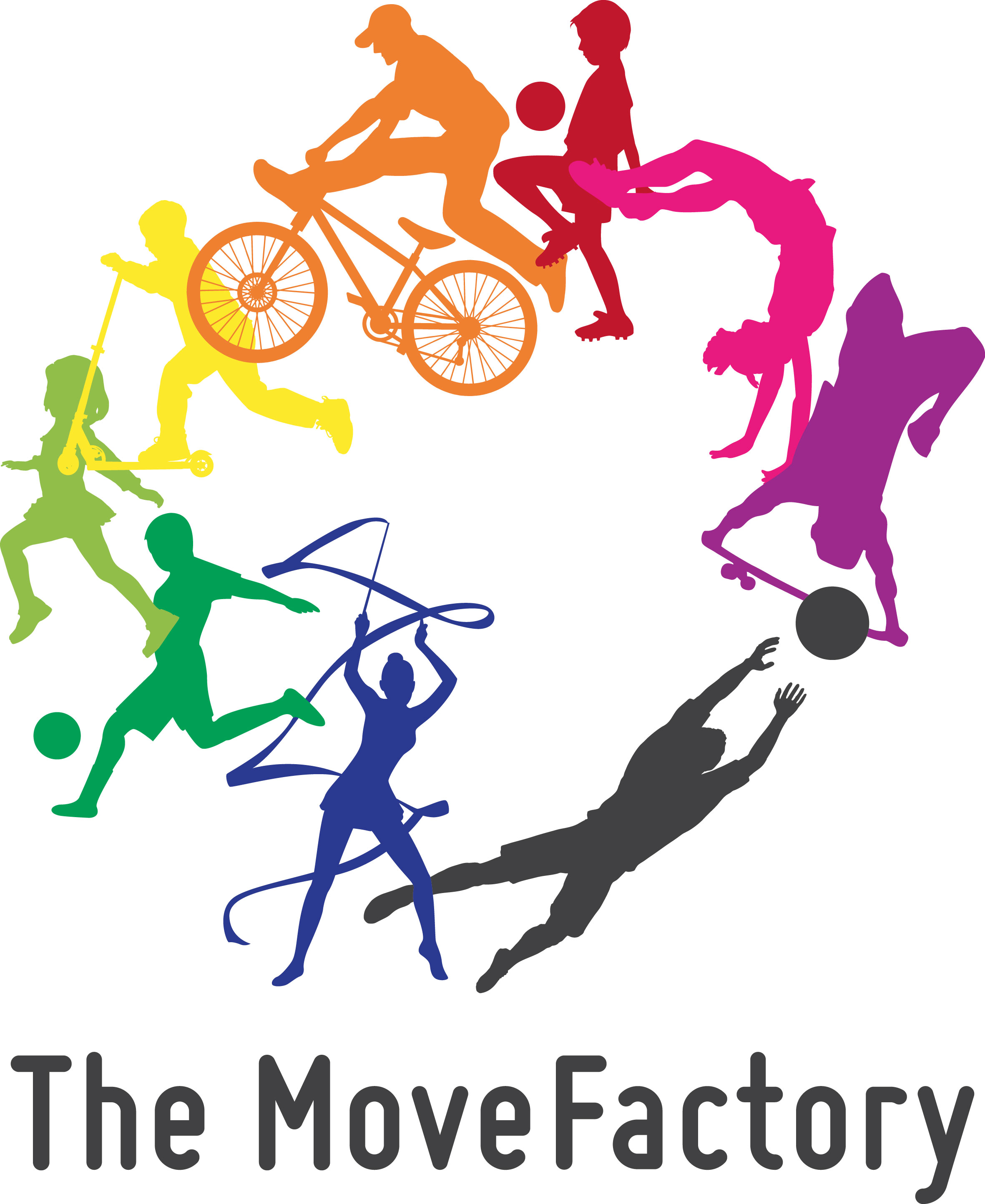